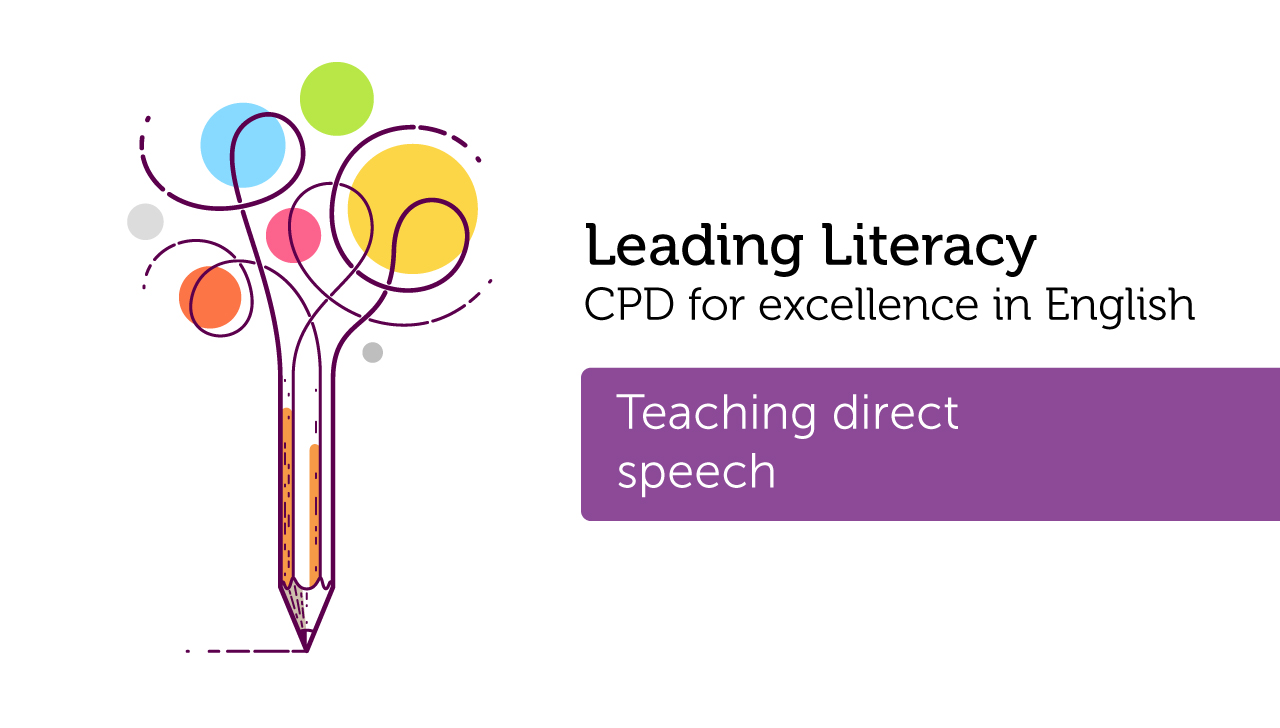 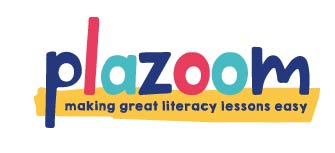 Course creator: Rachel Clarke: https://primaryenglished.co.uk
Direct speech
Writing direct speech accurately requires precise punctuation.

	“Stop and come here,” said the Headteacher.

	The headteacher said, “Stop and come here.”
Direct speech
Writing direct speech accurately requires precise punctuation.

	“Stop and come here,” said the Headteacher.
	
	The headteacher said, “Stop and come here.”
Direct speech terminology
“Stop and come here,” said the Headteacher.
inverted commas
reporting clause
speech clause
Step 1: identifying the spoken words
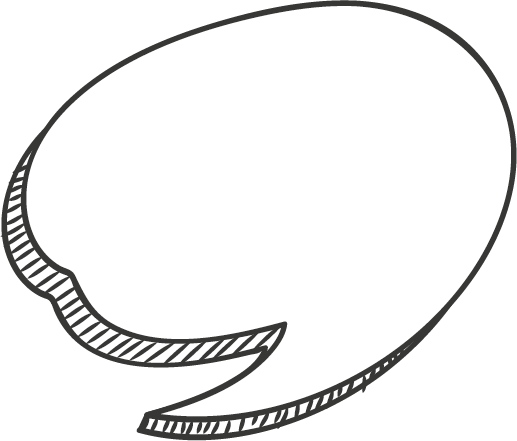 Stop and come here,
said the Headteacher.
Provide children with lots of opportunities to draw speech bubbles around the words spoken in texts.
Step 2: adding inverted commas
Stop and come here said the headteacher.


“Stop and come here” said the headteacher.
The full punctuation is complicated. Ensure that children are confident at adding inverted commas around speech correctly before expecting them to use the other speech punctuation.
Step 3: adding full punctuation
“Stop and come here,” said the Headteacher.
It takes a lot of practice to embed understanding of punctuation when using direct speech.
Your turn…
Can you add the correct punctuation to these sentences?

	Would you like to go out to play asked Miss Joshi

	It’s my birthday on Saturday declared Mischa

	Here are your keys, Mrs Jones said Patrick
Your turn…
Can you add the correct punctuation to these sentences?

	“Would you like to go out to play?” asked Miss Joshi.

	“It’s my birthday on Saturday,” declared Mischa .

	“Here are your keys, Mrs Jones,” said Patrick .
Step 4: moving the reporting clause
“Stop and come here,” said the Headteacher.

	The headteacher said, “Stop and come here.”
Lots of children become confused by the position of commas and capital letters once they start writing the reporting clause before and after the speech clause.
Your turn
Can you correct the mistakes in these sentences?

	“Class 8 are going to the zoo,” Said Sarah.

	“Our class are doing a play.” Simon announced.

	Mrs Brown shouted. “Playtime’s over.”
Your turn
Can you correct the mistakes in these sentences?

	“Class 8 are going to the zoo,” Said Sarah.

	“Our class are doing a play.” Simon announced.

	Mrs Brown shouted. “Playtime’s over.”
Step 5: writing a conversation
New line, new speaker.

	“Can I go to the playground?” asked Harry.
	Mum replied, “Yes, once you’ve finished your homework.”
Use real texts to see how published authors arrange the dialogue to ensure that it is clear.
Your turn…
Use the ‘new speaker, new line’ convention to complete this knock, knock joke as a conversation between two people:
	Knock, knock
	Who’s there?	
	Canoe
	Canoe, who?
	Canoe help me with my homework!
Your turn…
“Knock, knock,” said Junaid.
	“Who’s there?” Sandy replied.
	Junaid said, “Canoe.”
	“Canoe, who?” said Sandy.
	“Canoe help me with my homework!” laughed Junaid.
Knock, knock jokes can be used at all stages (speech bubbles, inverted commas only, full punctuation, setting out a conversation) of learning about direct speech.
To summarise
Writing direct speech requires accurate punctuation

Children will need to refer to inverted commas. You may also want to refer to speech clause and reporting clause in your explanations

This is a two-year objective to reflect the level of complexity required.
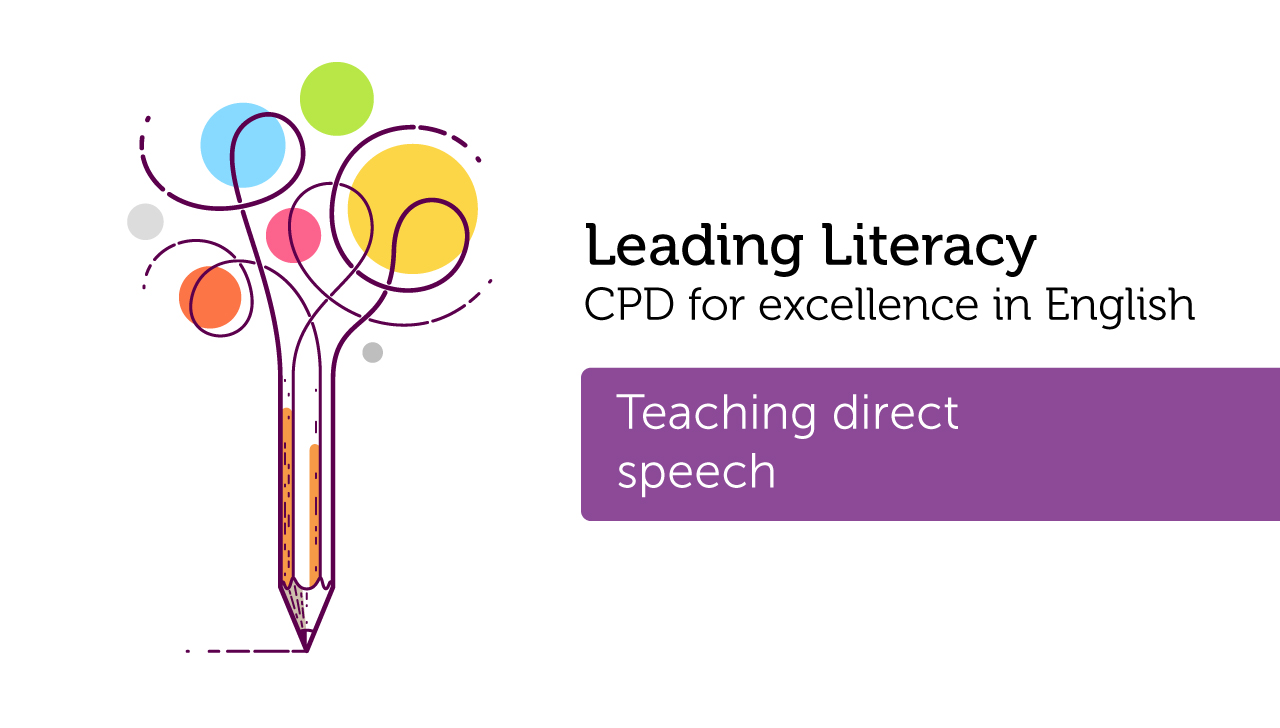 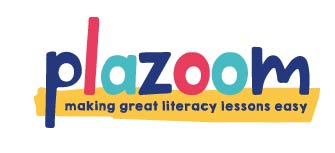 Thank you!
Course creator: Rachel Clarke: https://primaryenglished.co.uk